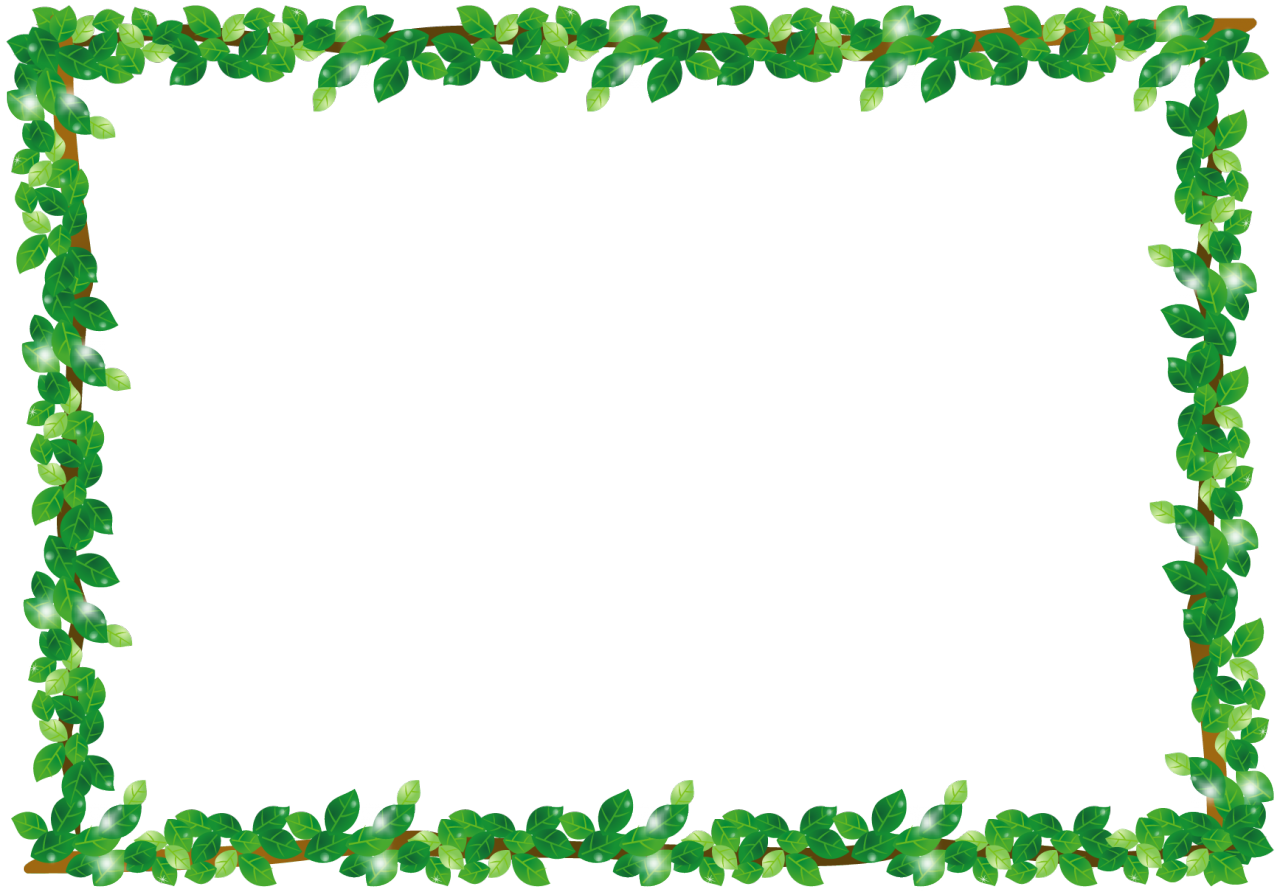 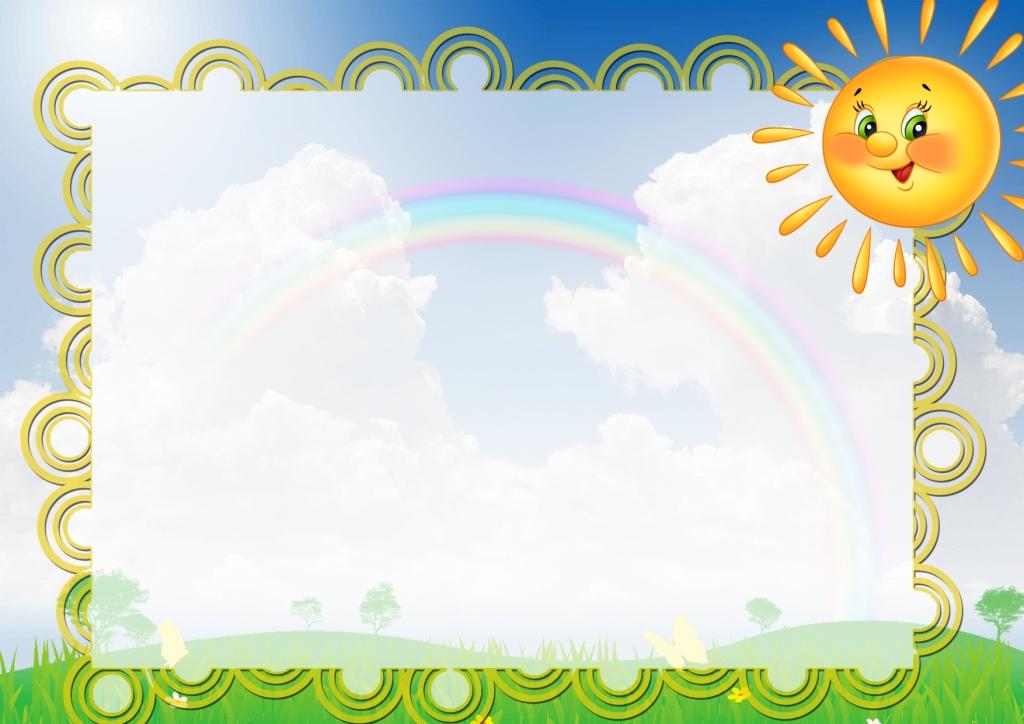 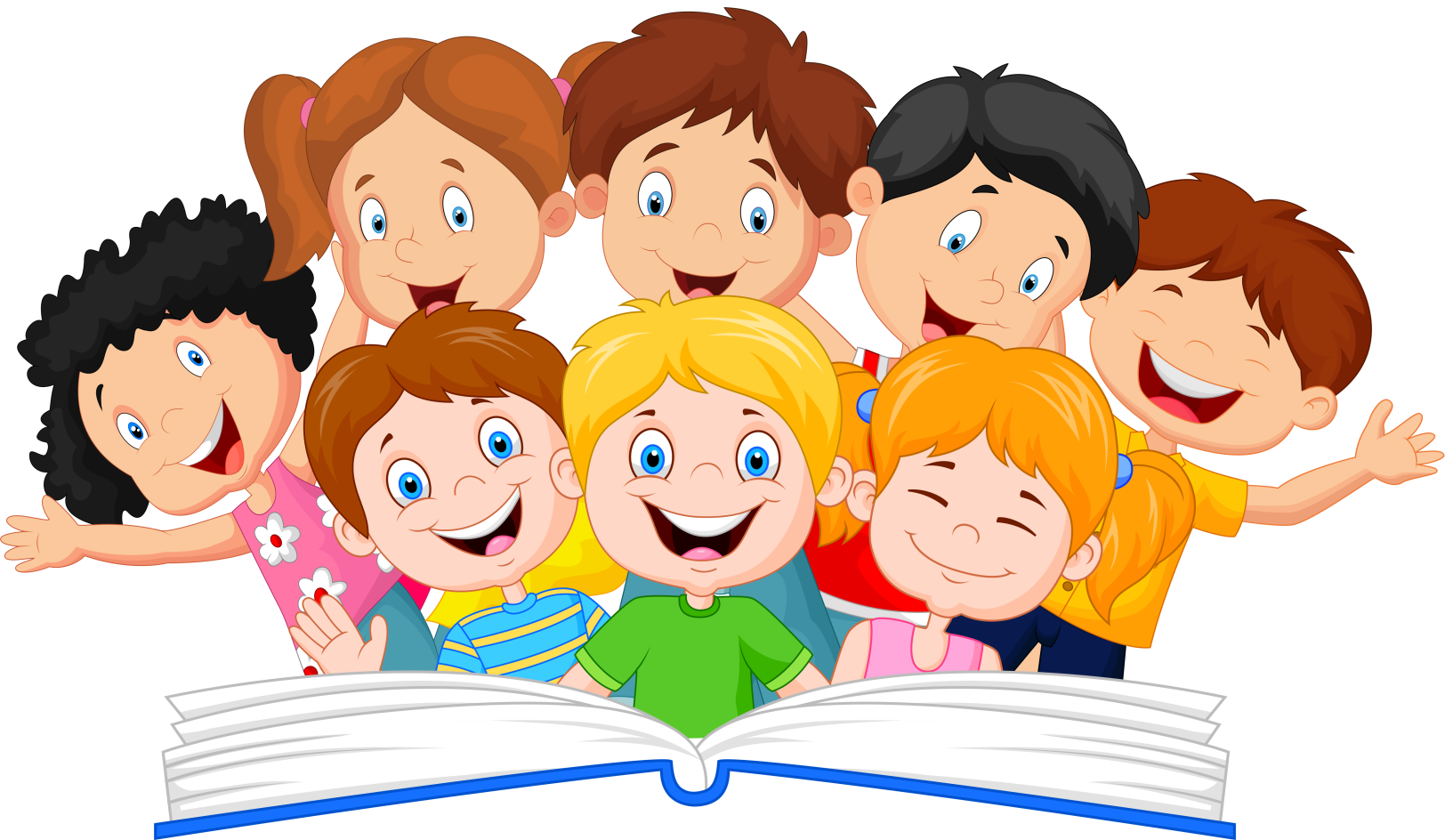 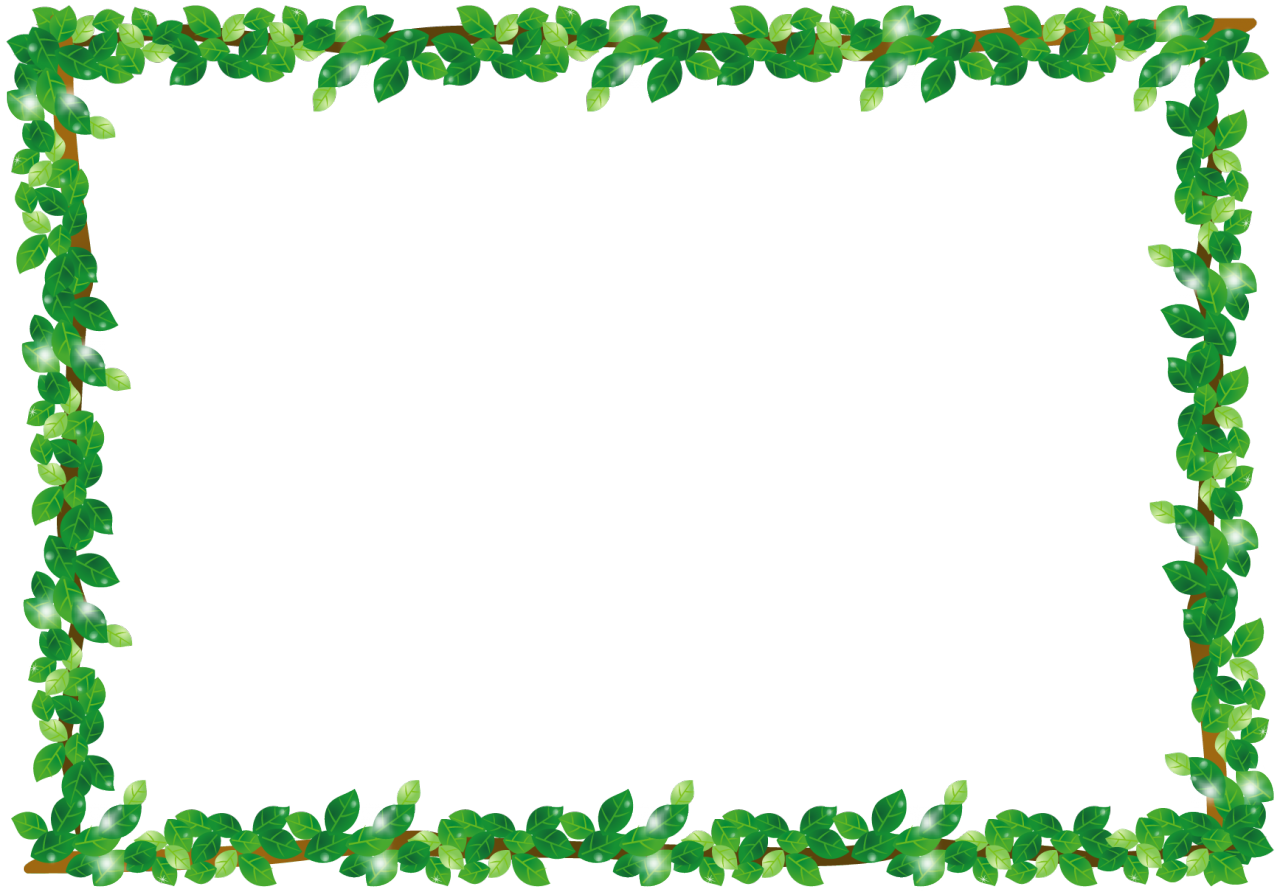 А
О
У
И
Ы
Э
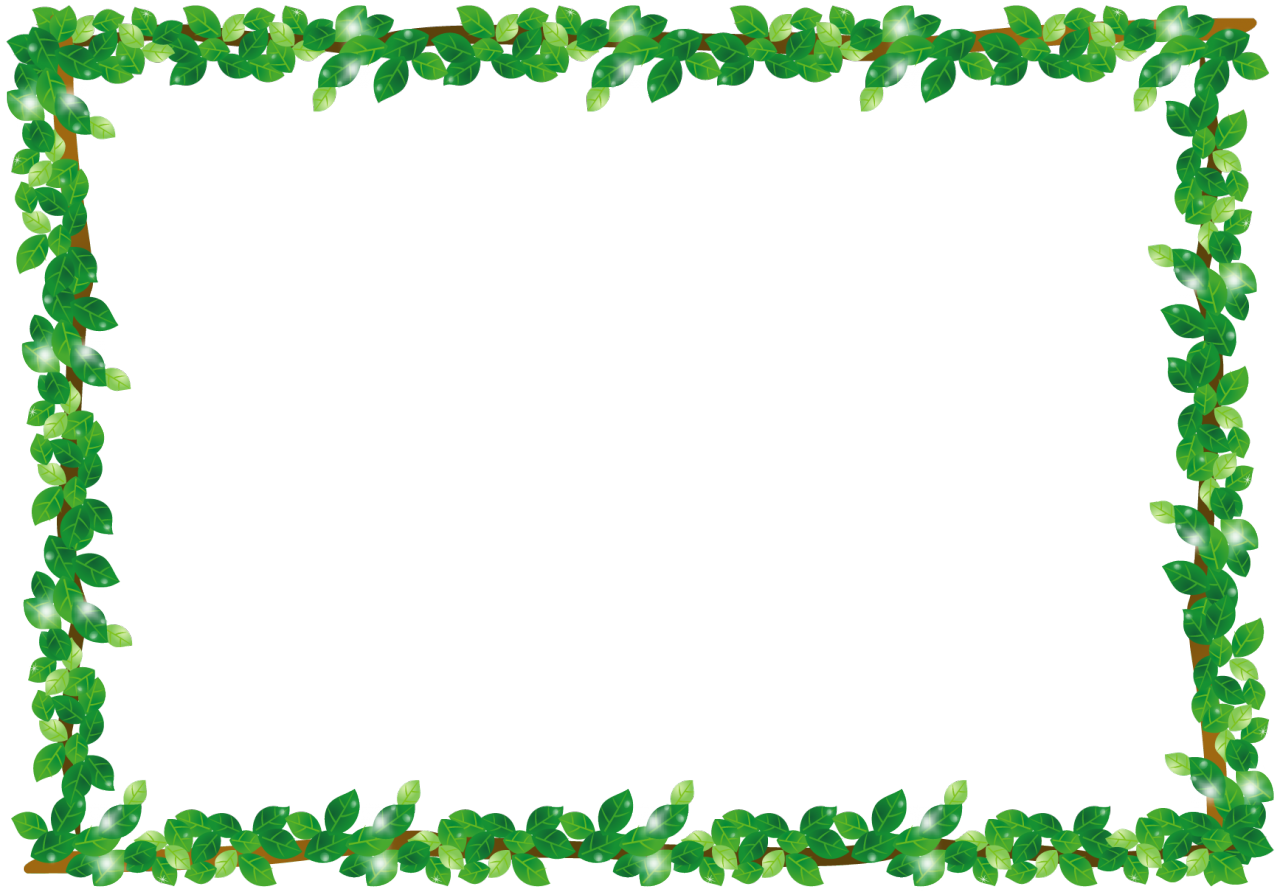 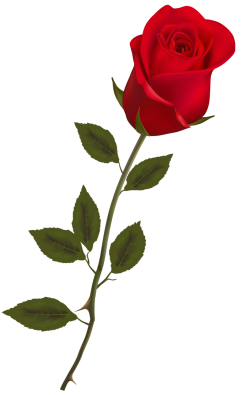 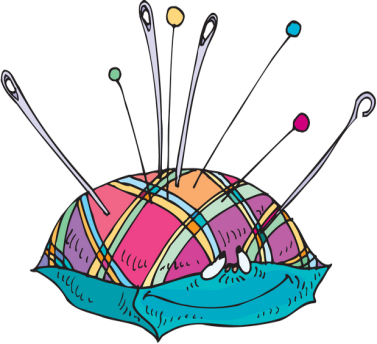 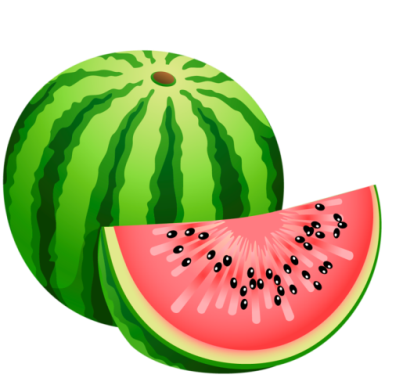 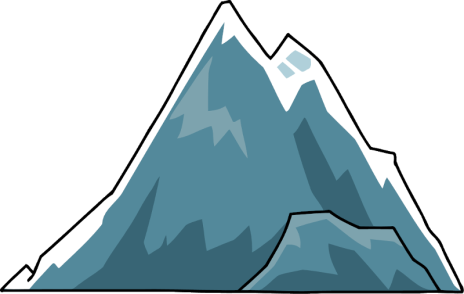 А
И
Г
Р
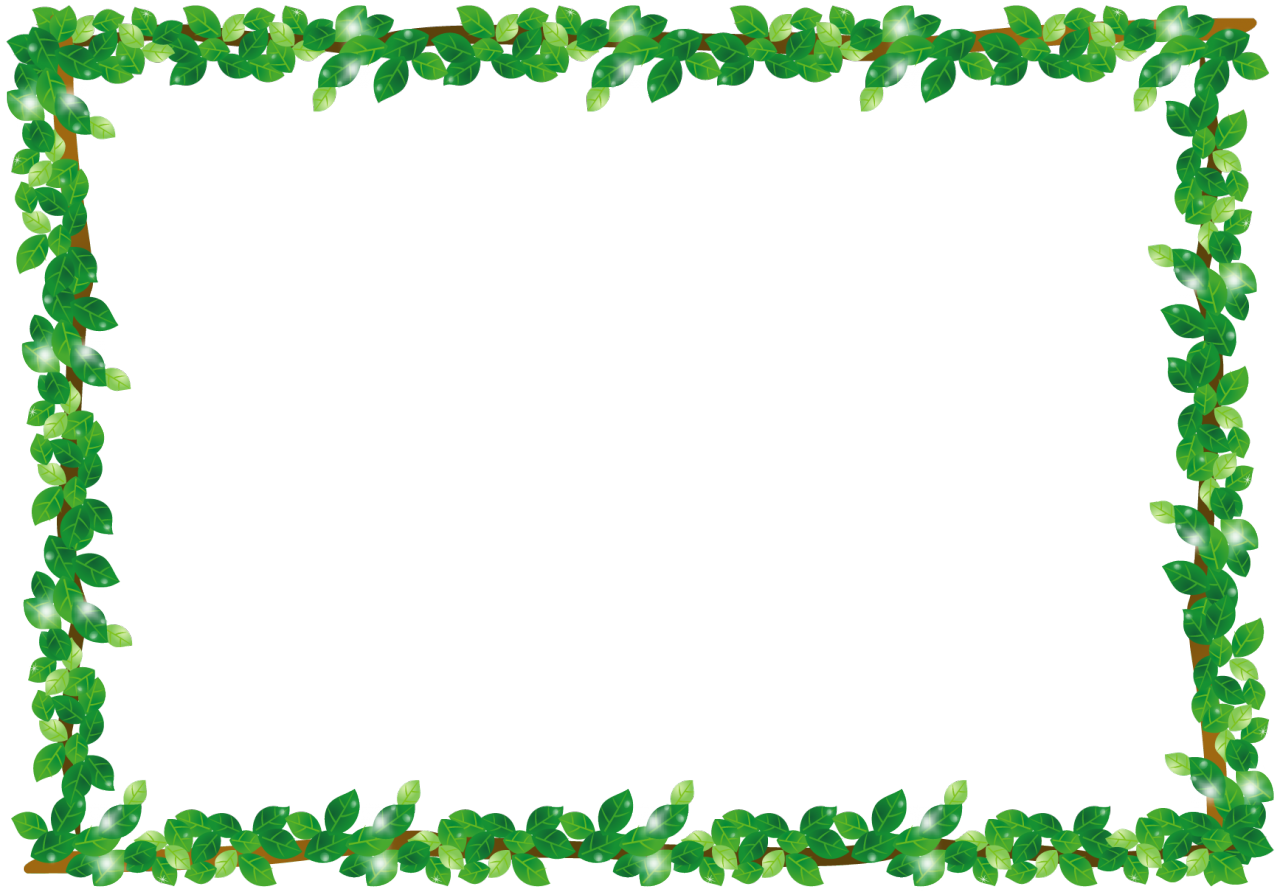 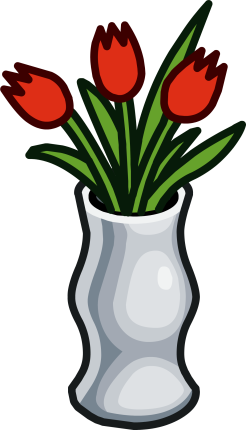 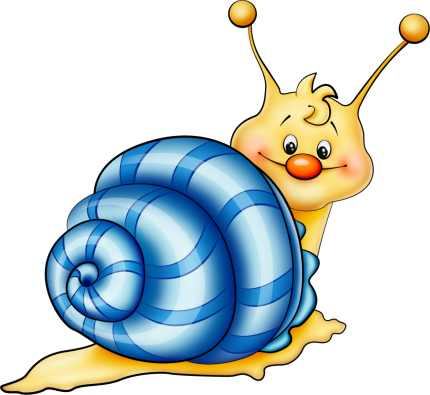 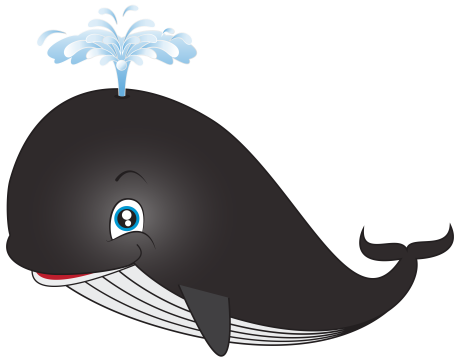 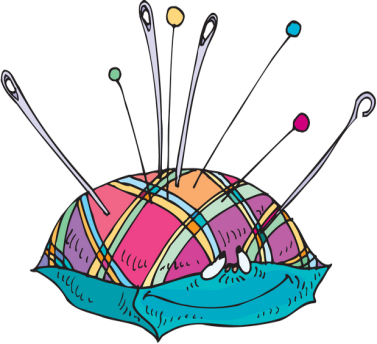 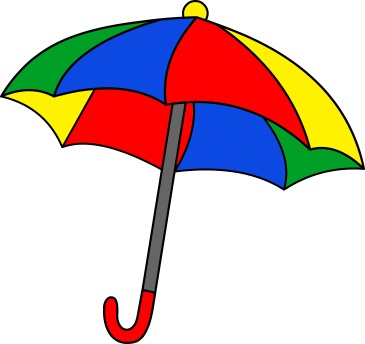 З
В
У
К
И
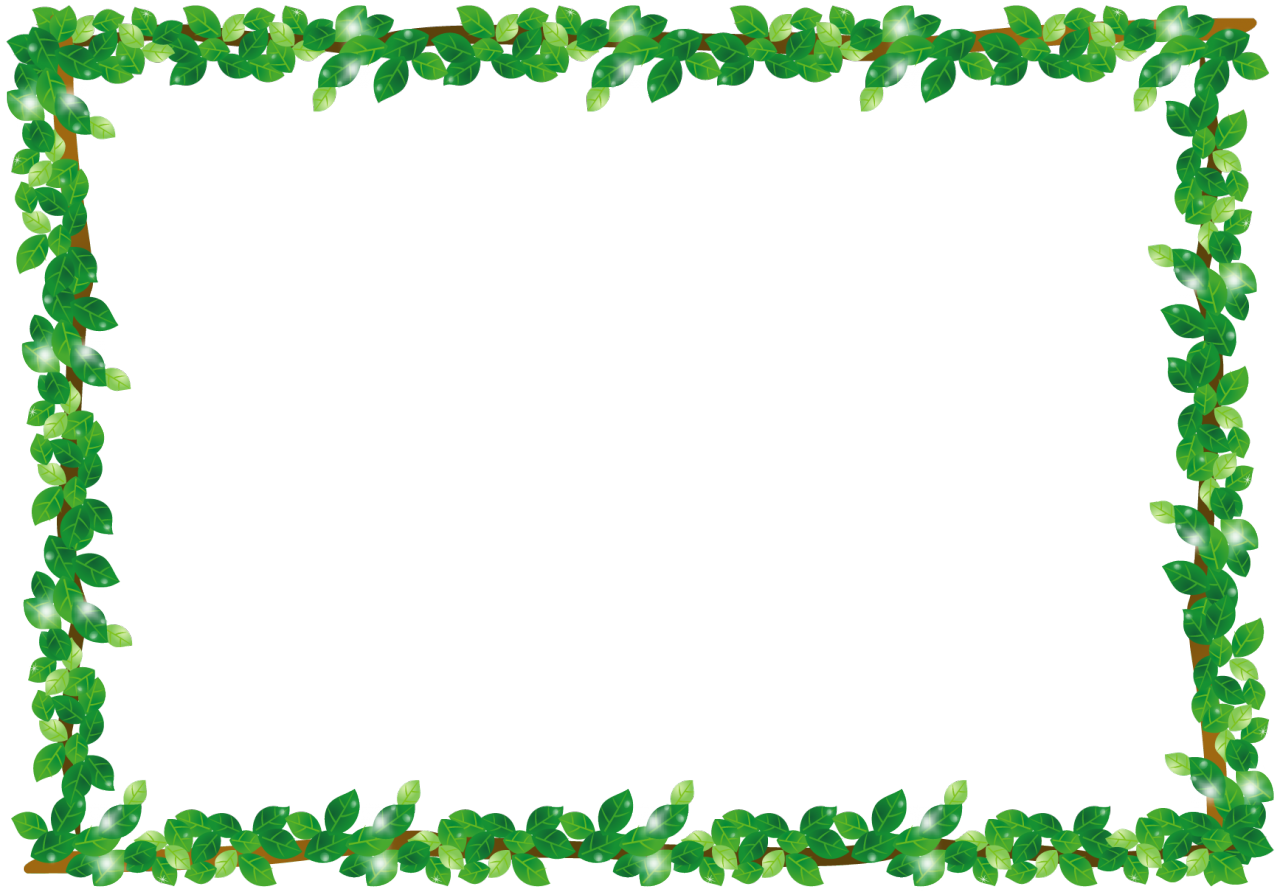 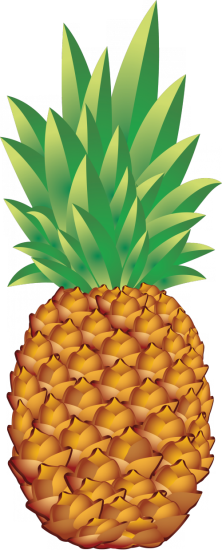 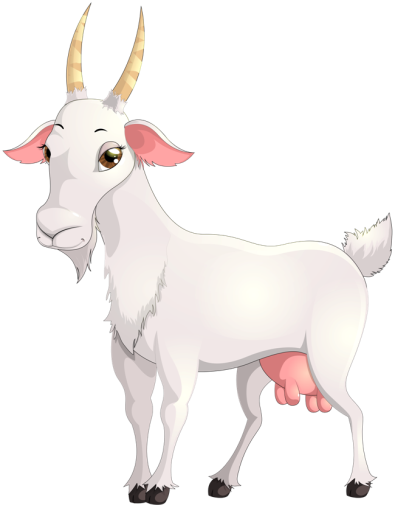 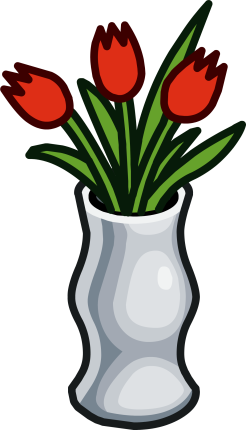 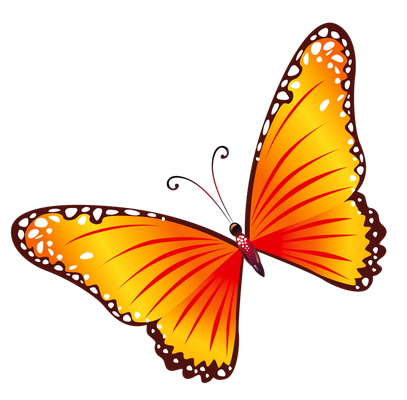 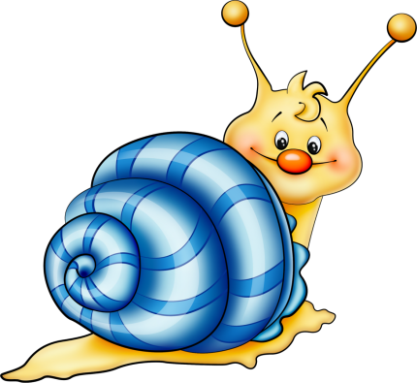 Б
У
К
В
А
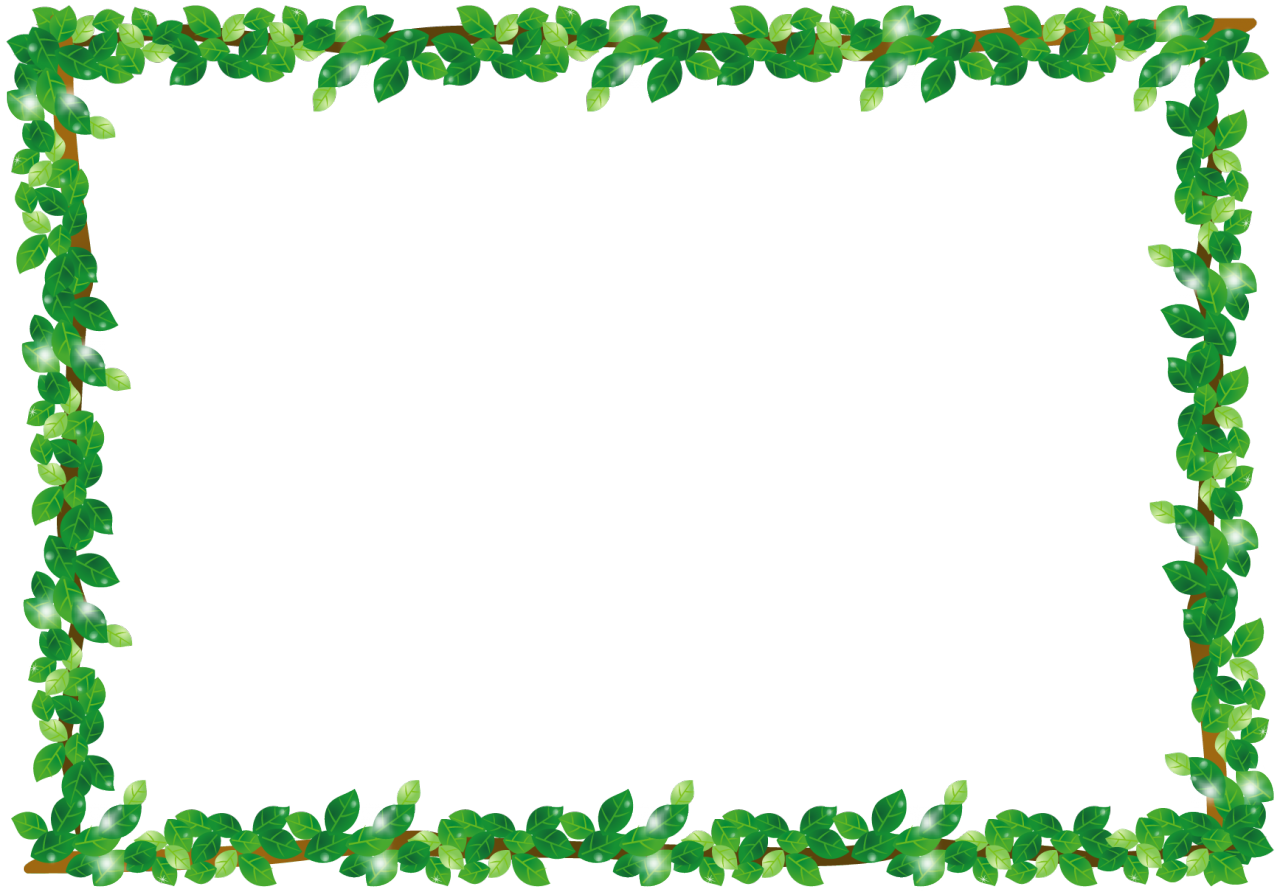 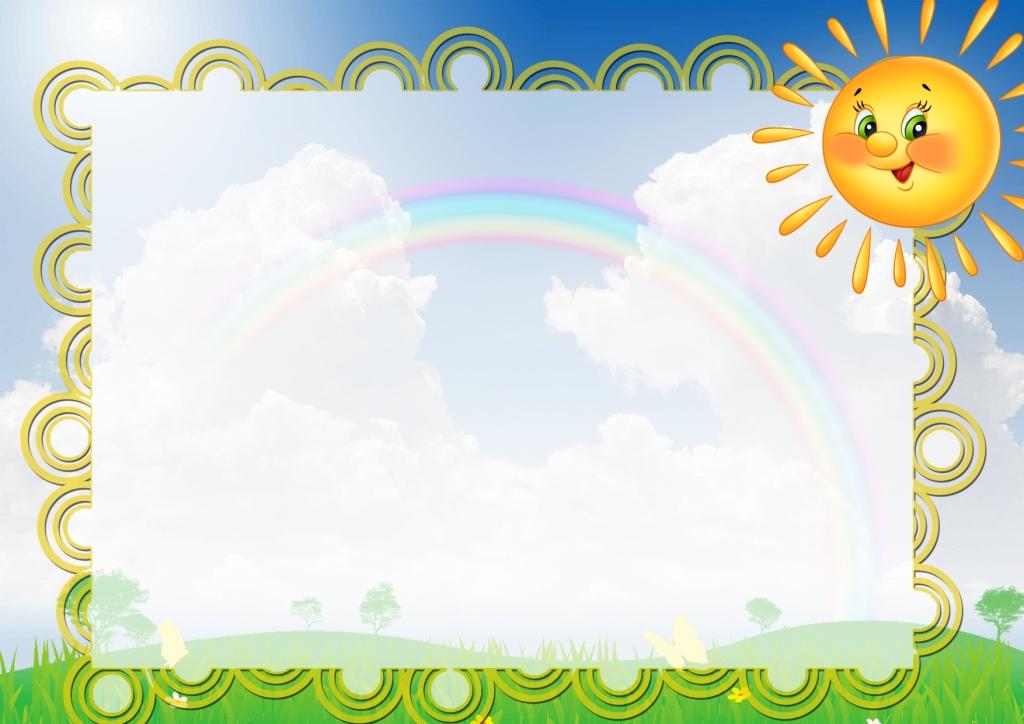 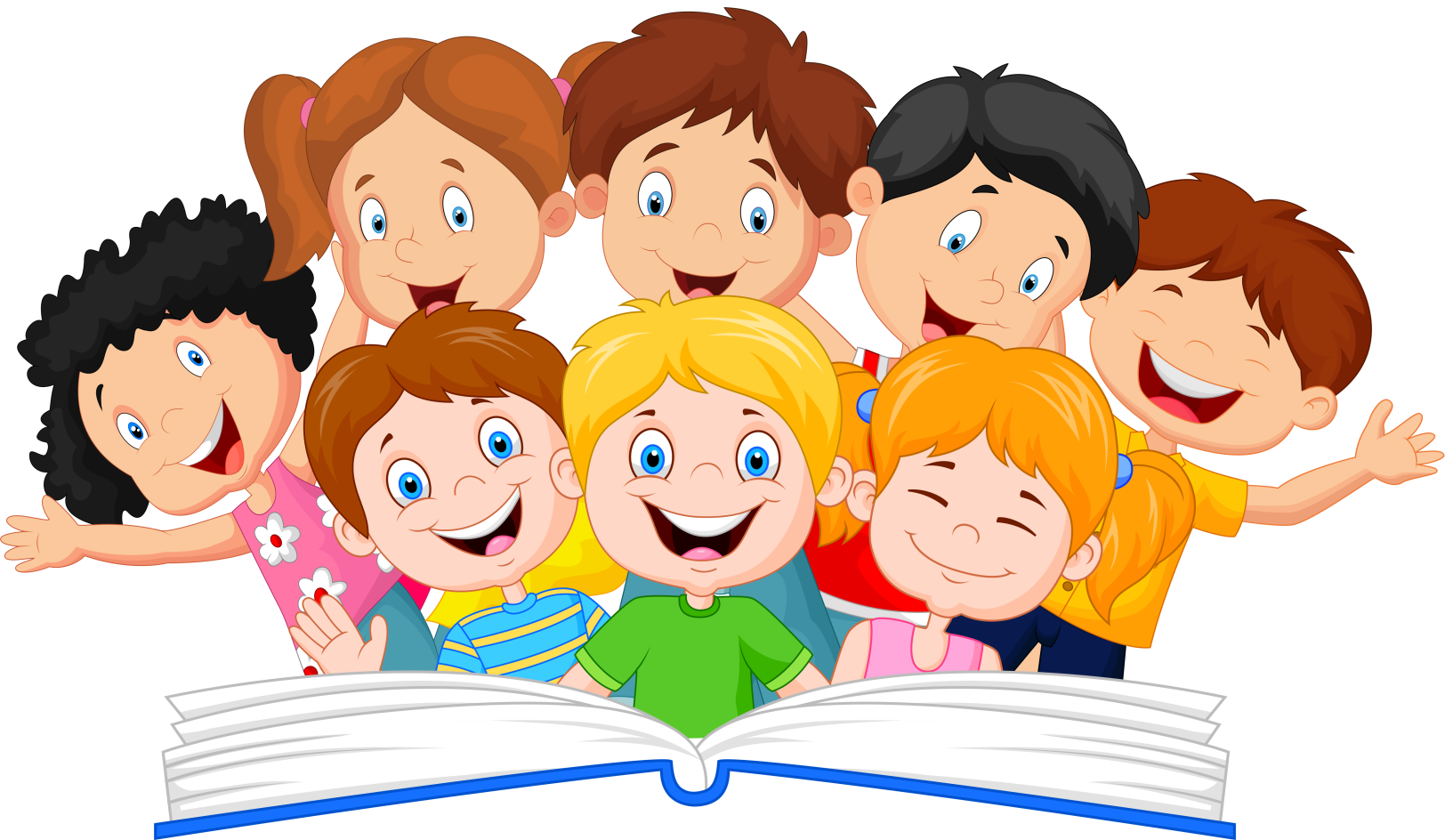 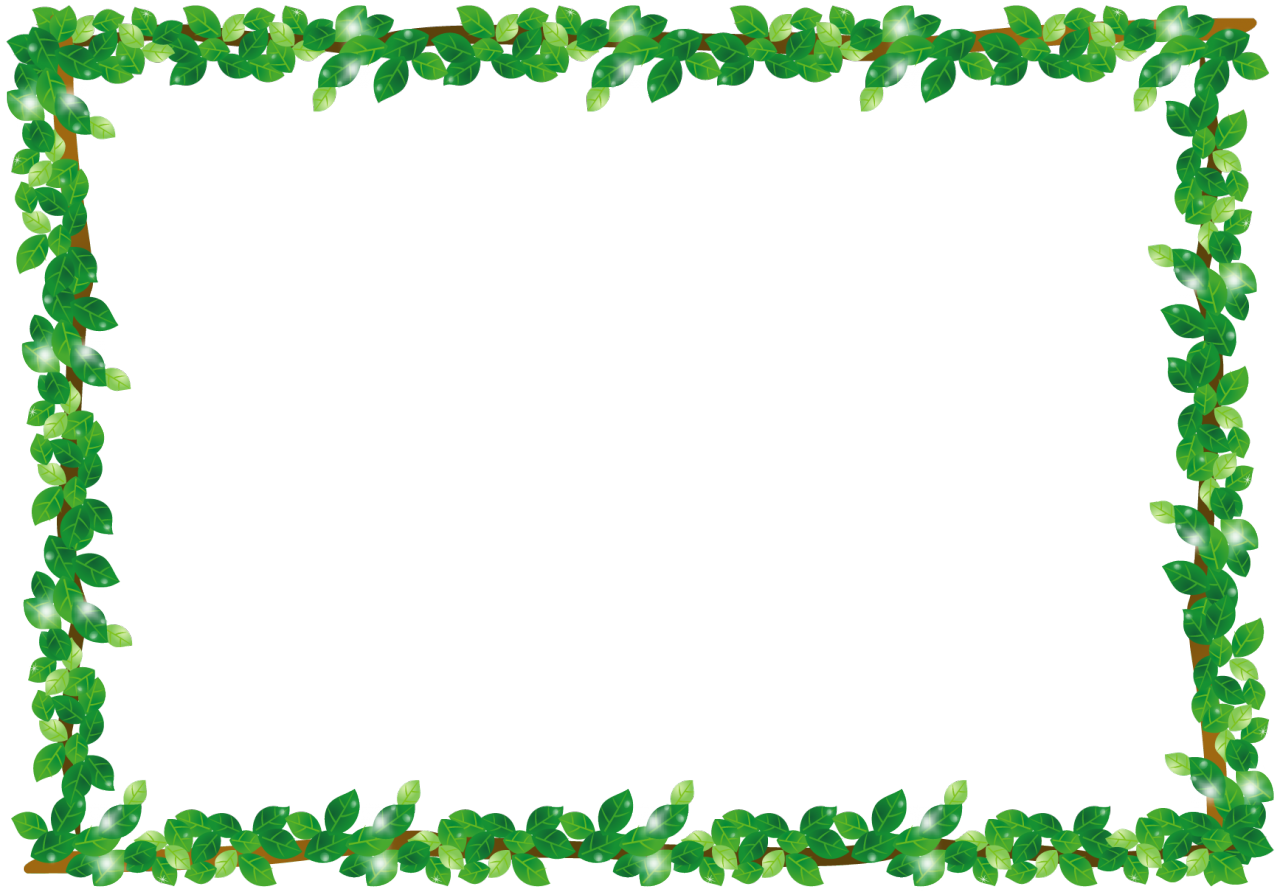 Ж
У
К
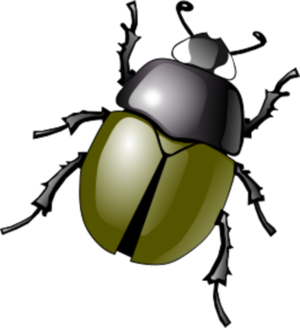 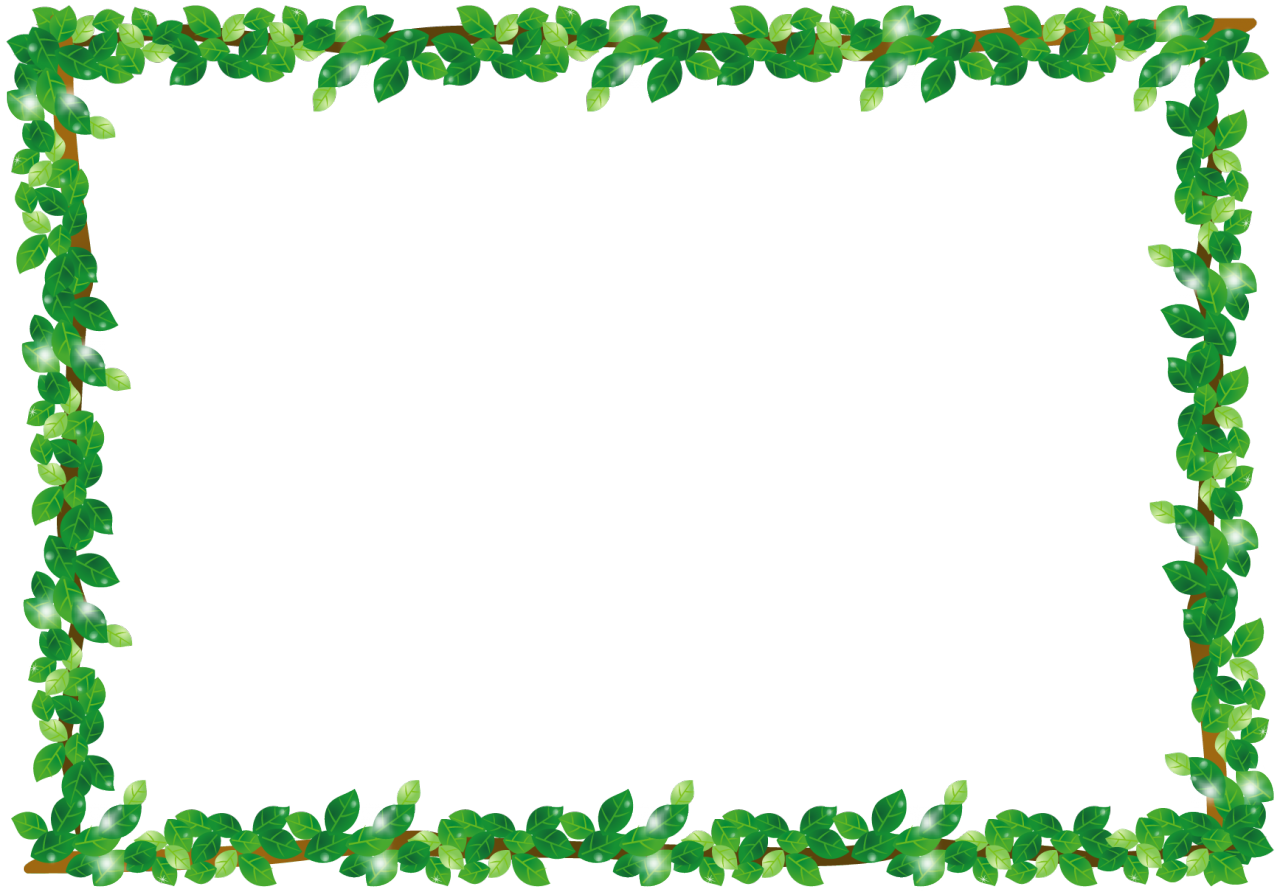 Р     К
А
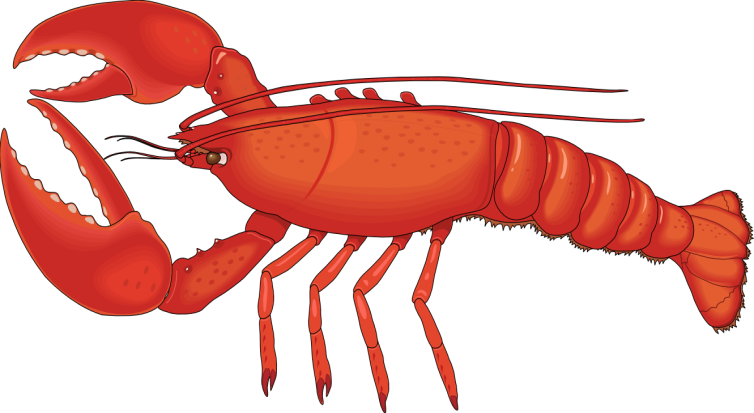 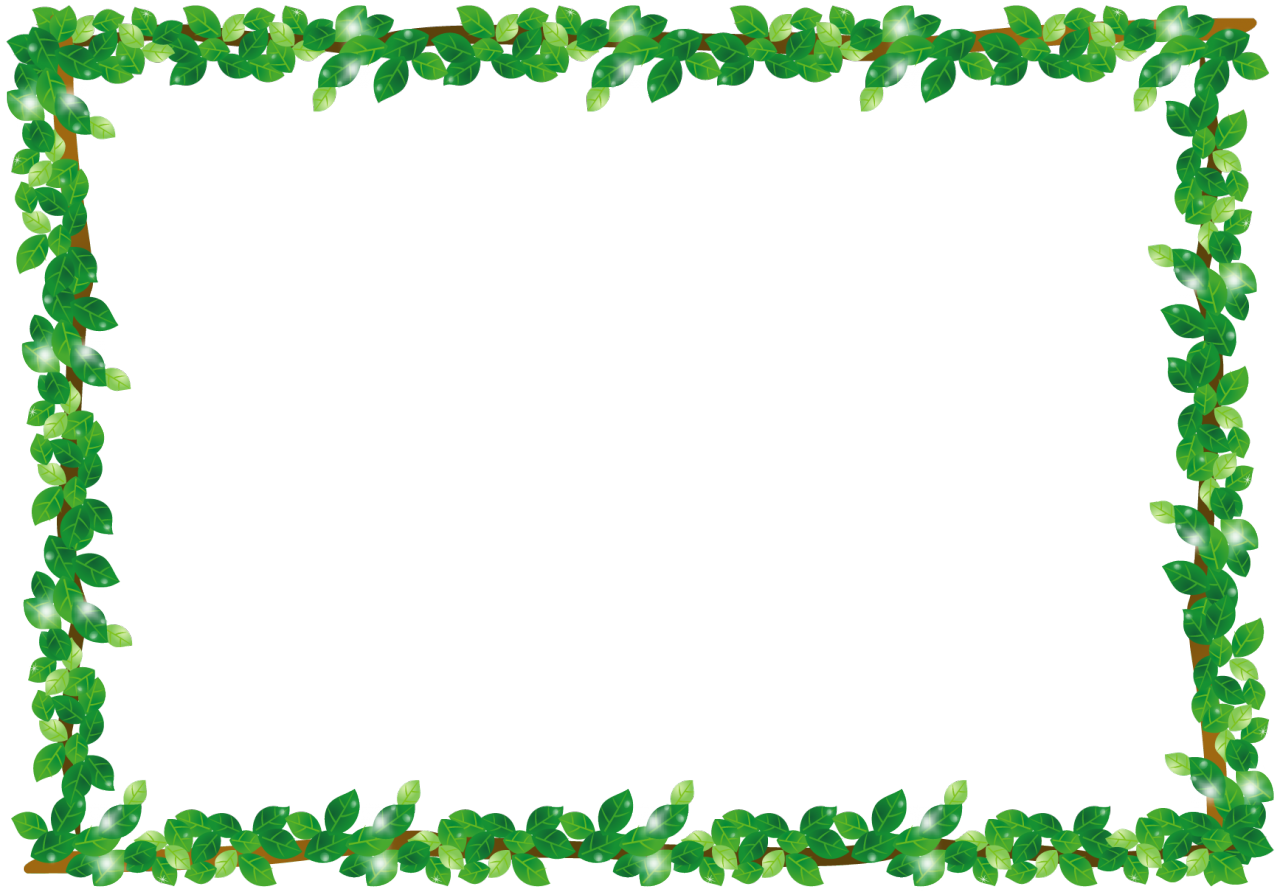 Р
О
З А
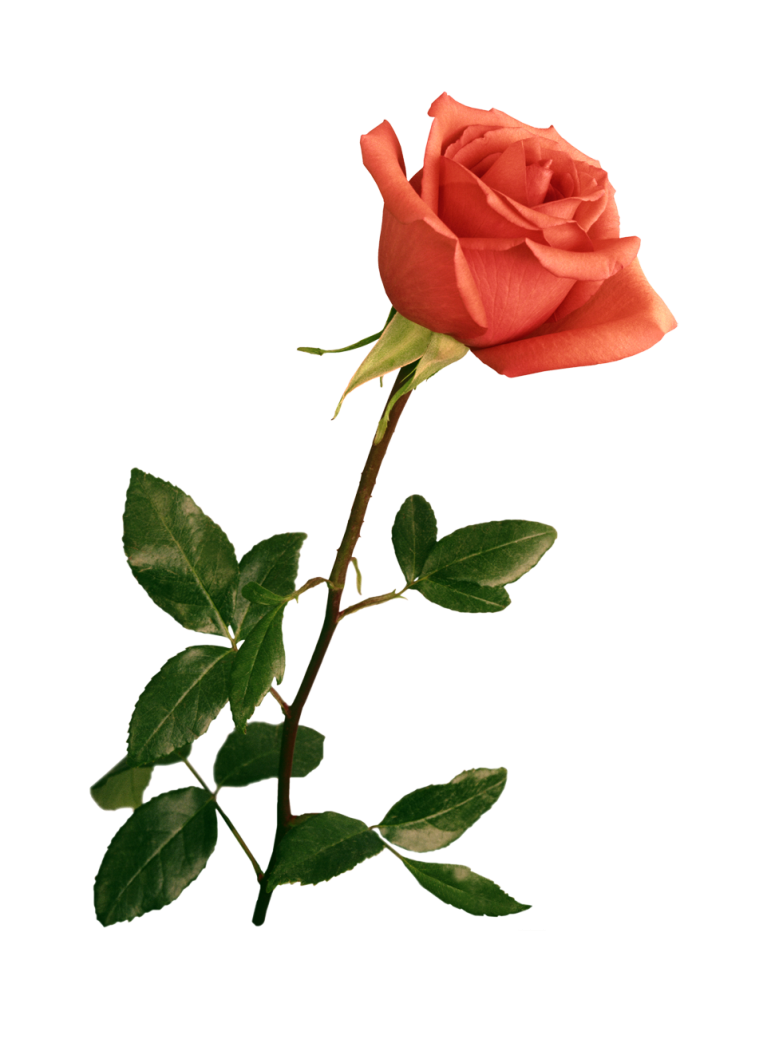 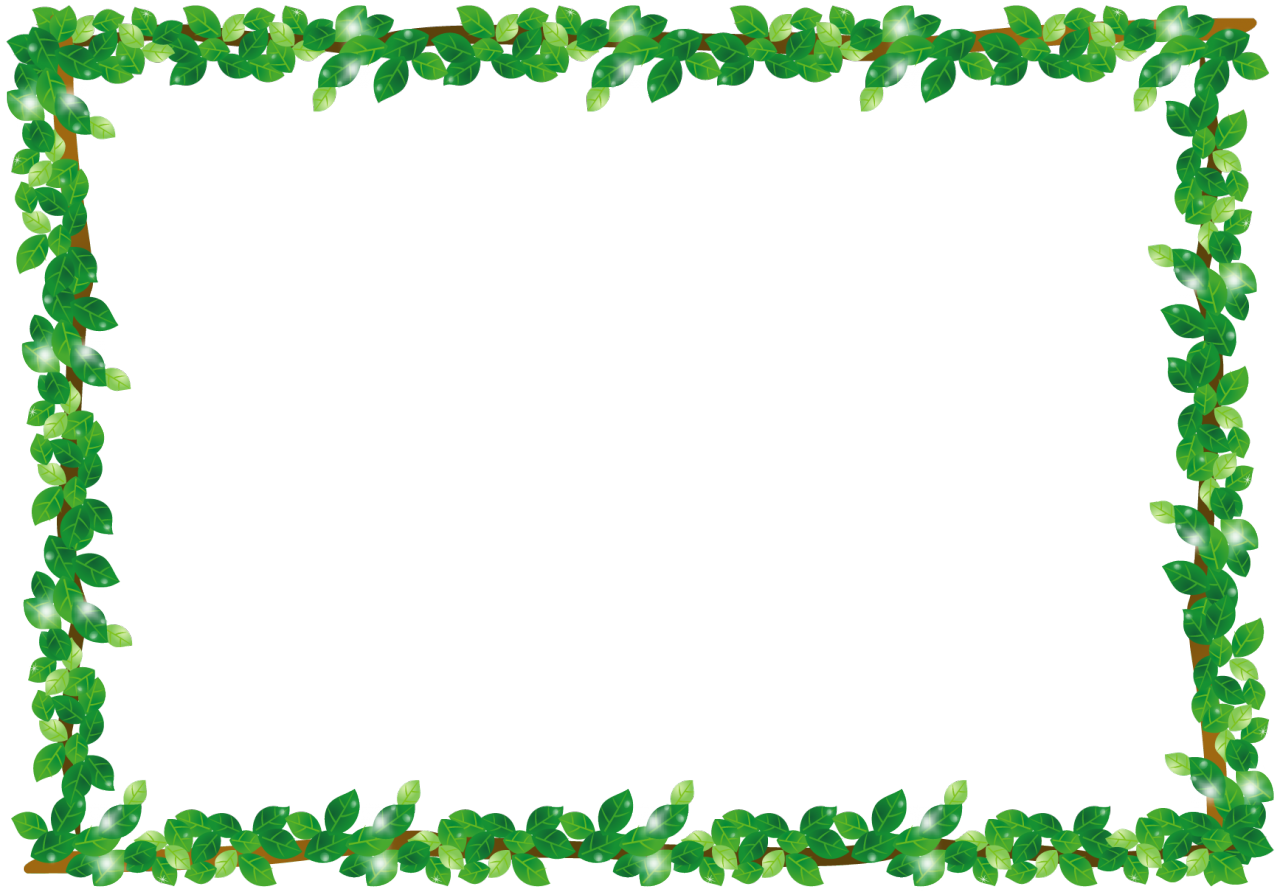 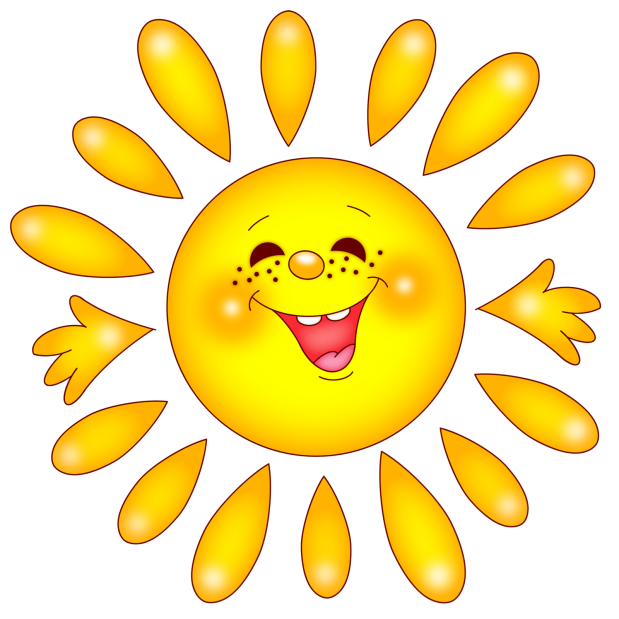 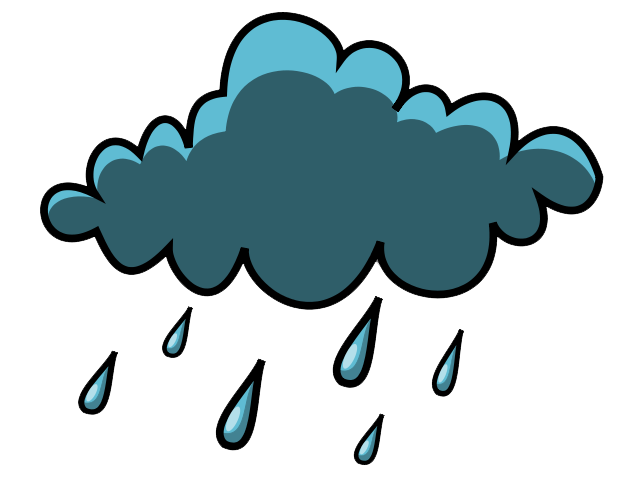 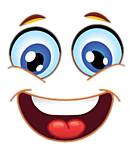 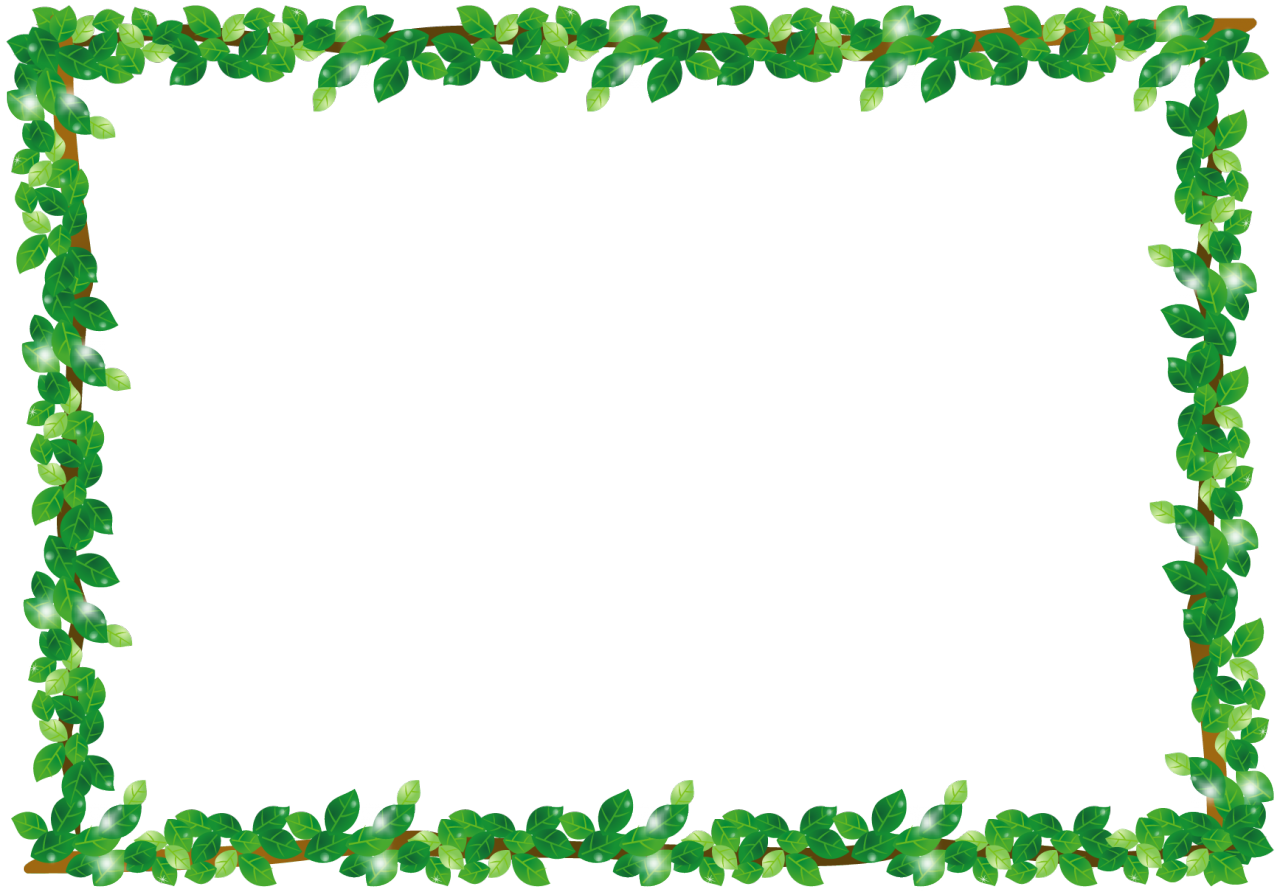 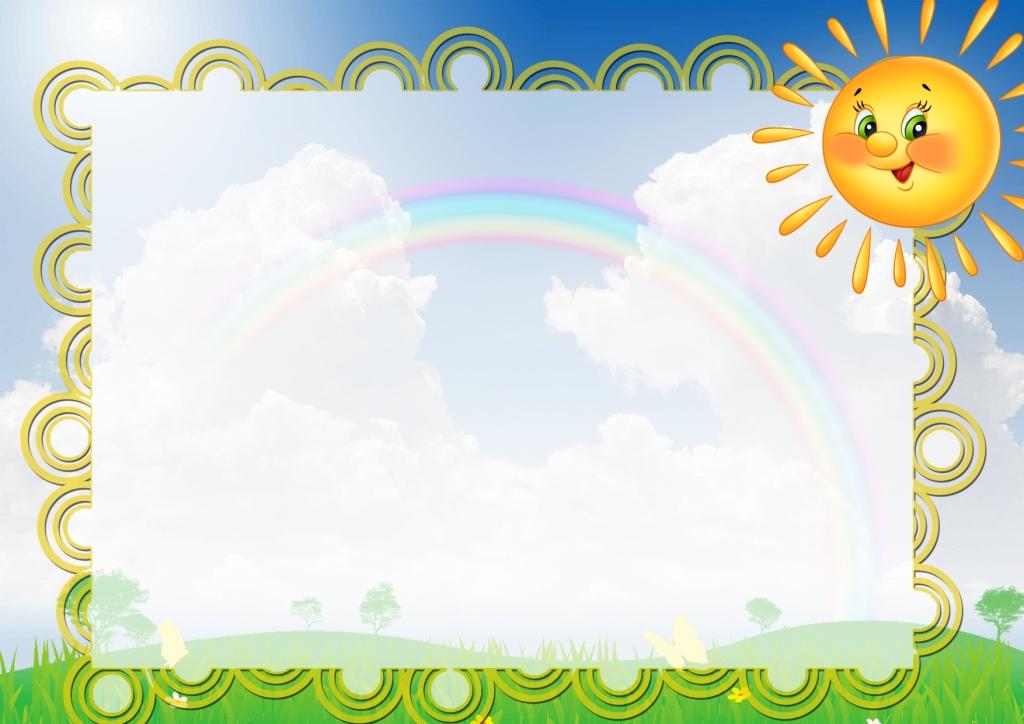 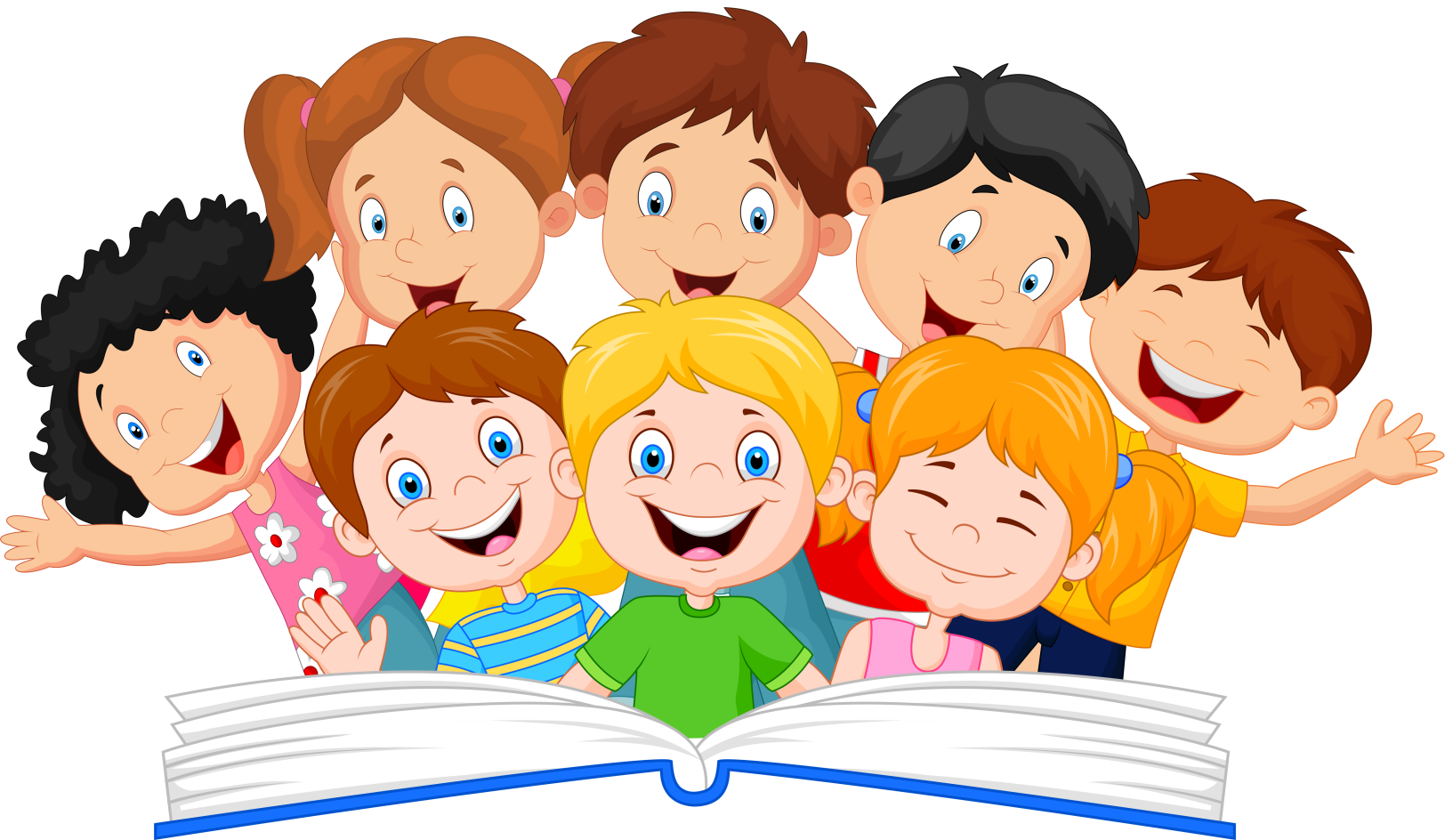